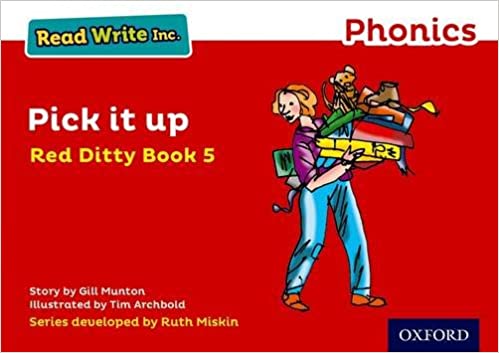 RWI Red: Pick it up
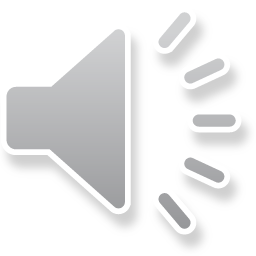 Speed Sounds
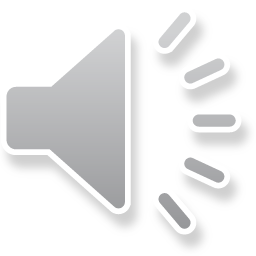 Ditty 1:Story Green Words
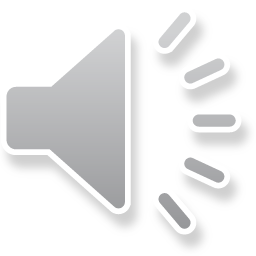 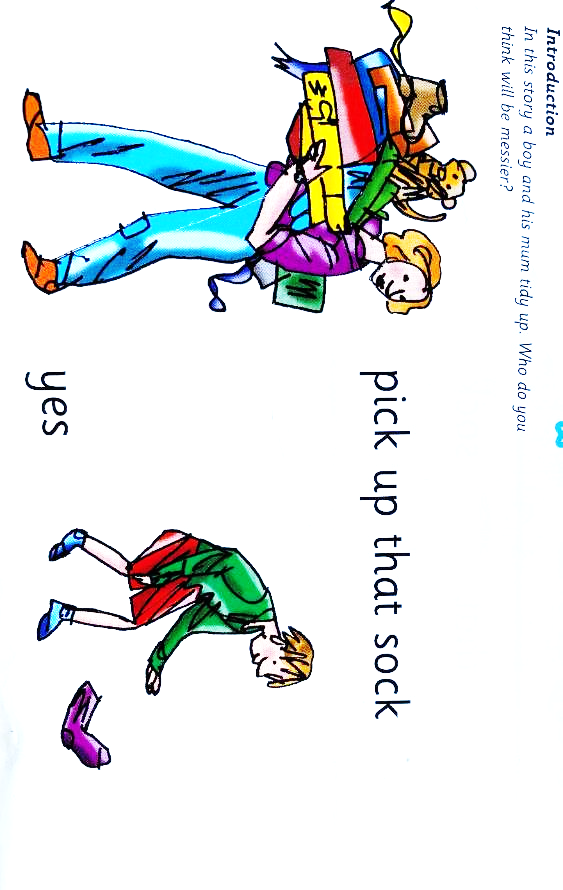 Ditty 1:Pick it up
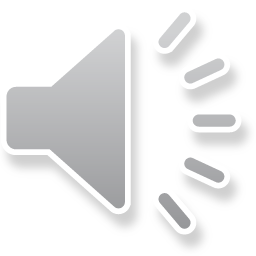 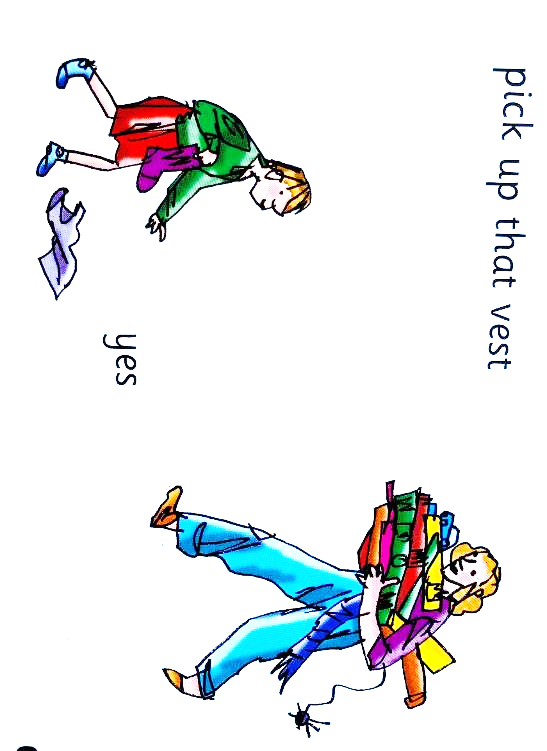 Ditty 1:Pick it up
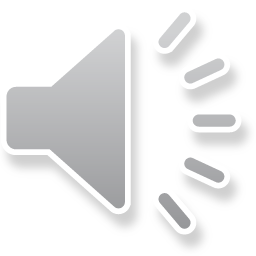 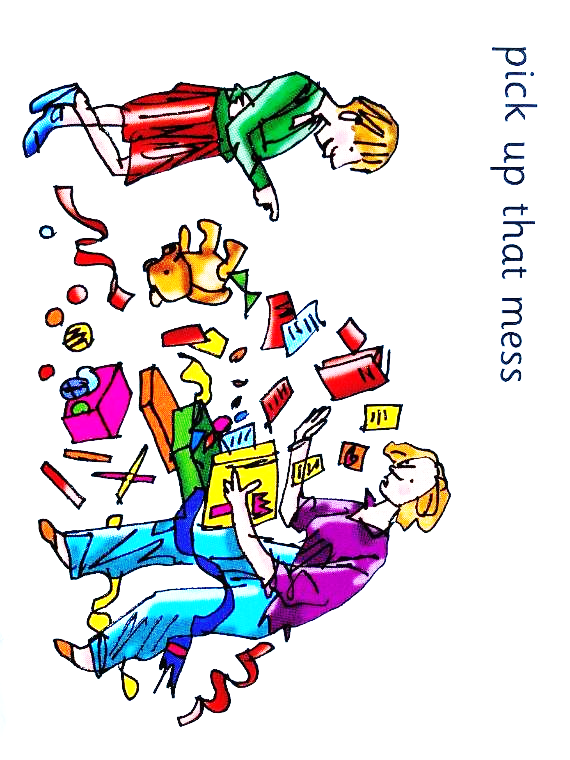 Ditty 1:Pick it up
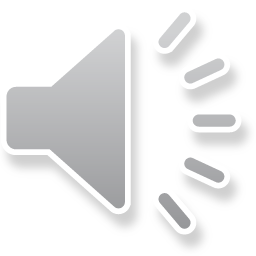 Ditty 2:Story Green Words
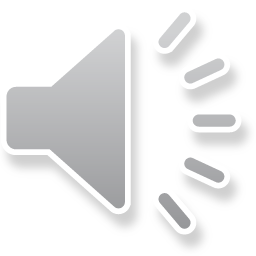 Ditty 2:Story Green Words
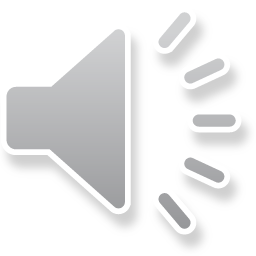 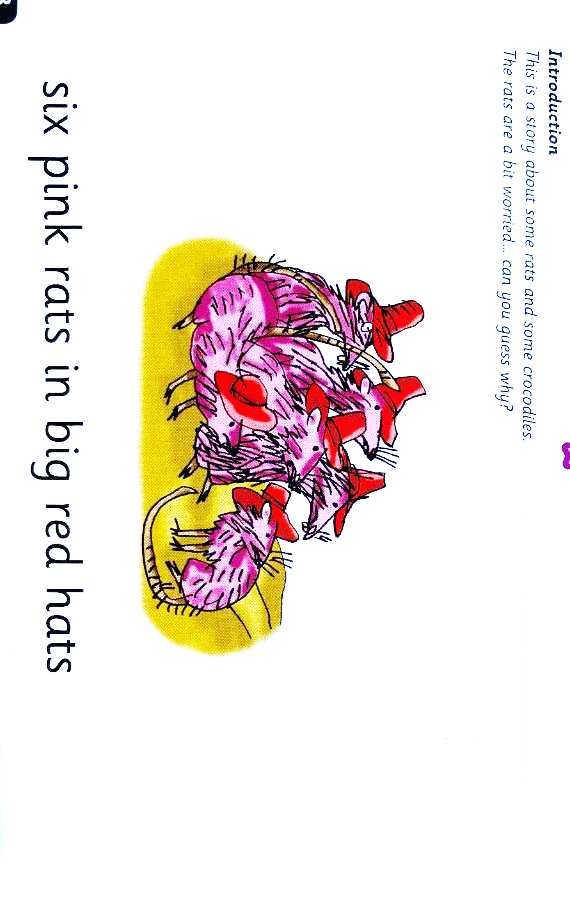 Ditty 2:Snap snap
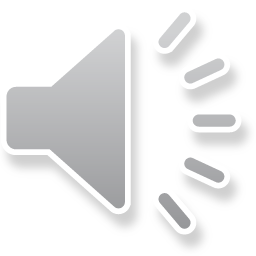 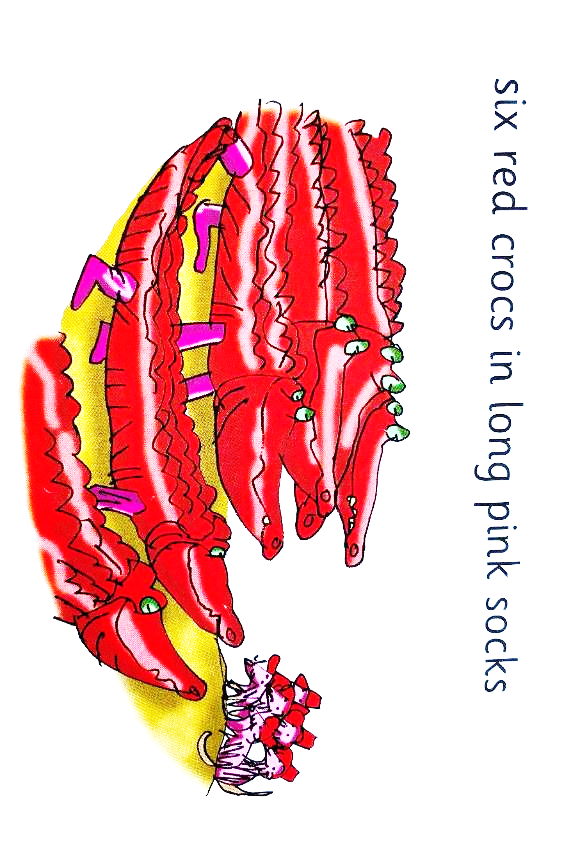 Ditty 2:Snap snap
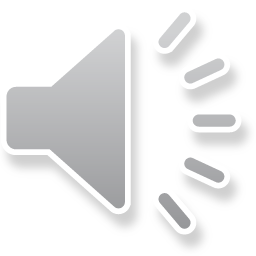 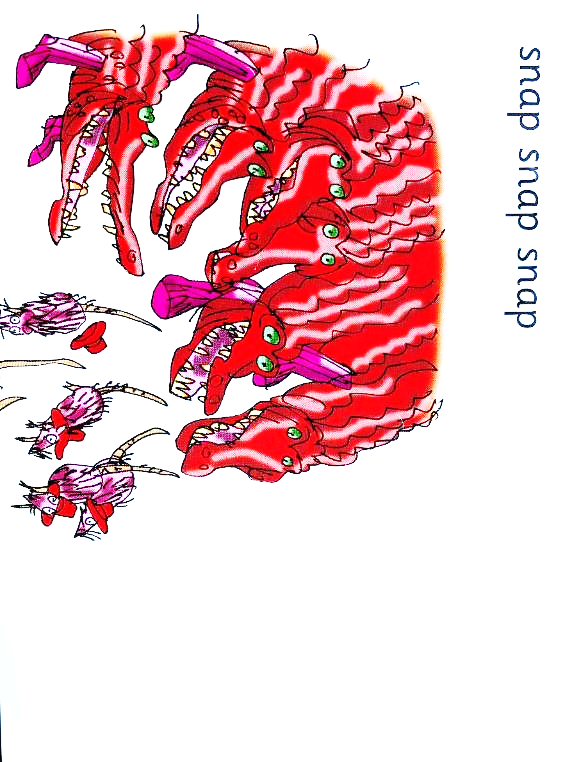 Ditty 2:Snap snap
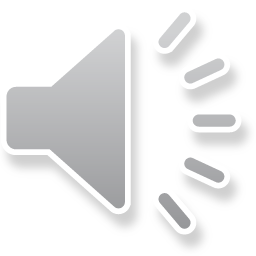 Ditty 3:Story Green Words
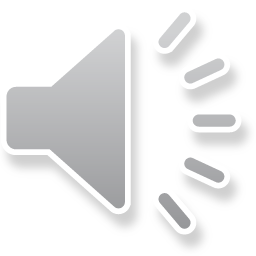 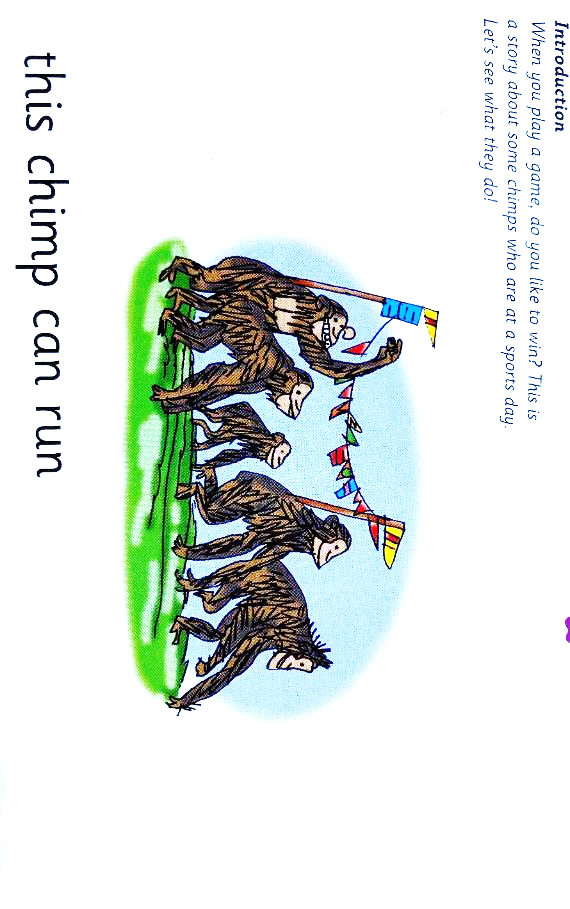 Ditty 3:This chimp can run
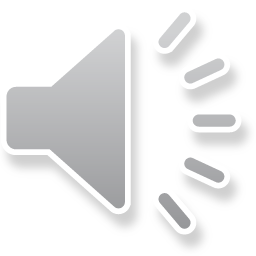 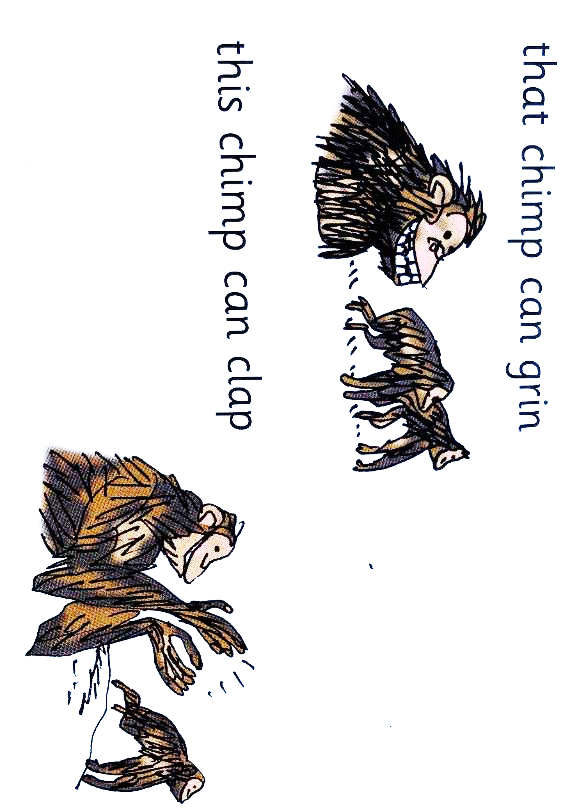 Ditty 3:This chimp can run
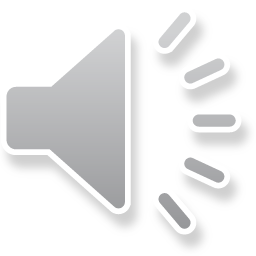 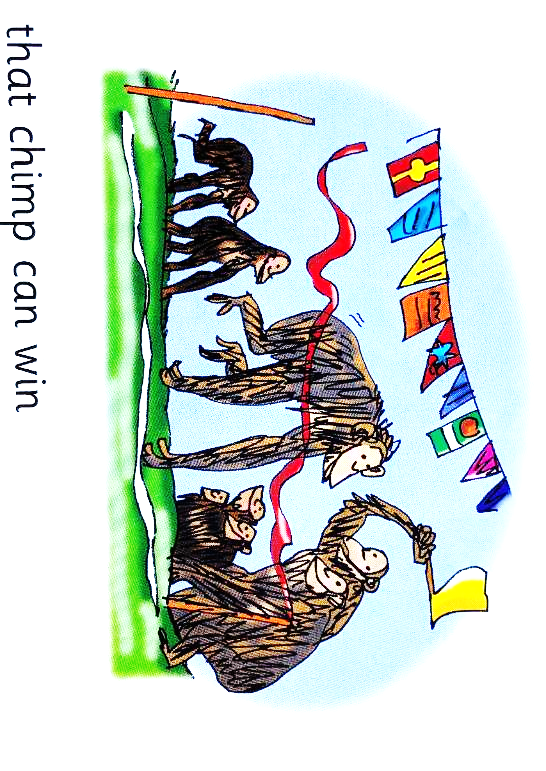 Ditty 3:This chimp can run
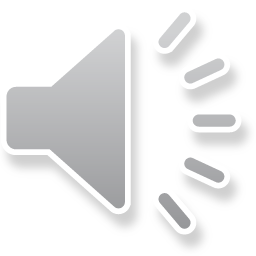